Урок литературы в 5 классе «Просто чудо» по рассказу А.И.Куприна «Чудесный доктор»
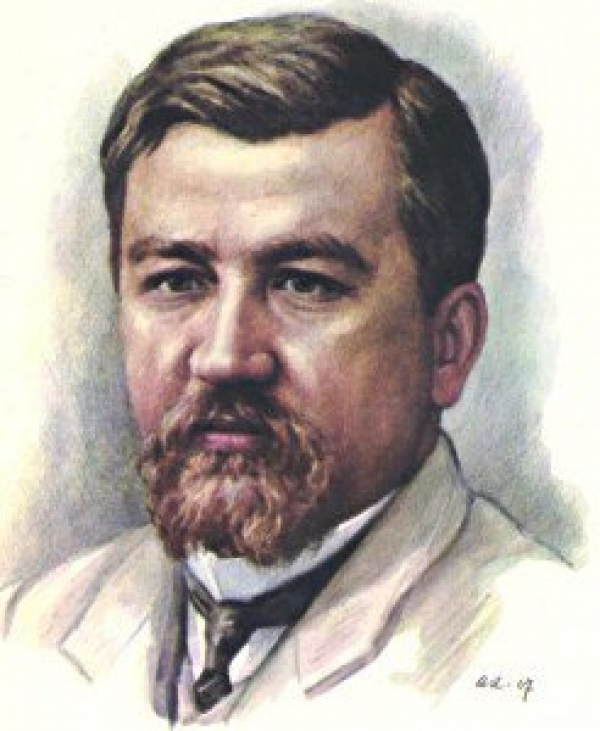 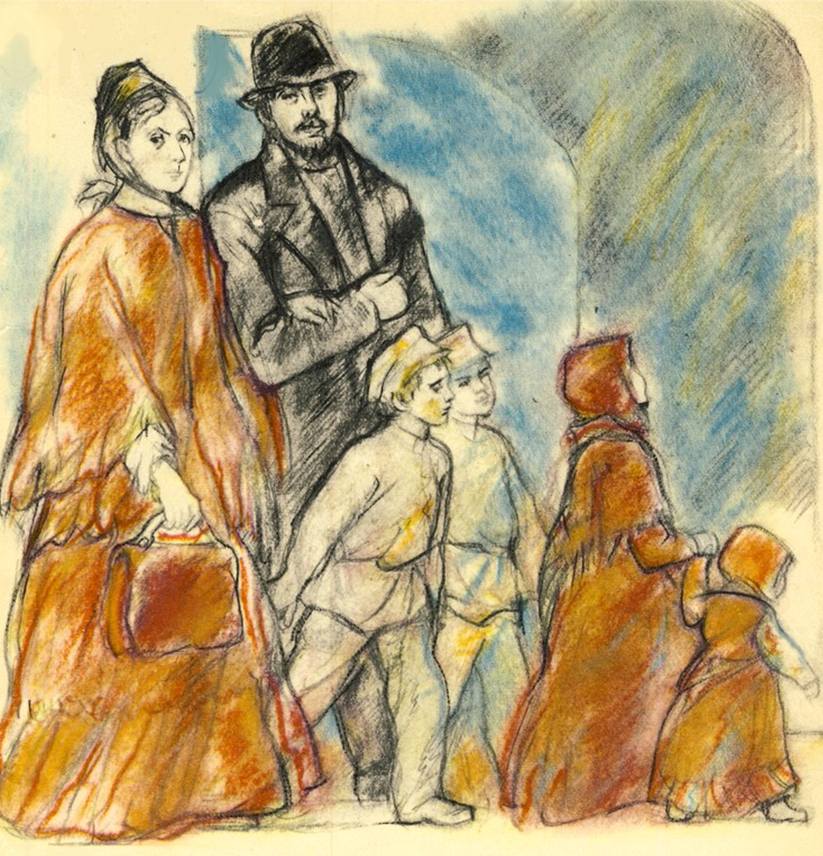 «Каждый человек может быть добрым, сострадательным  и красивым душой»
ЧУДО
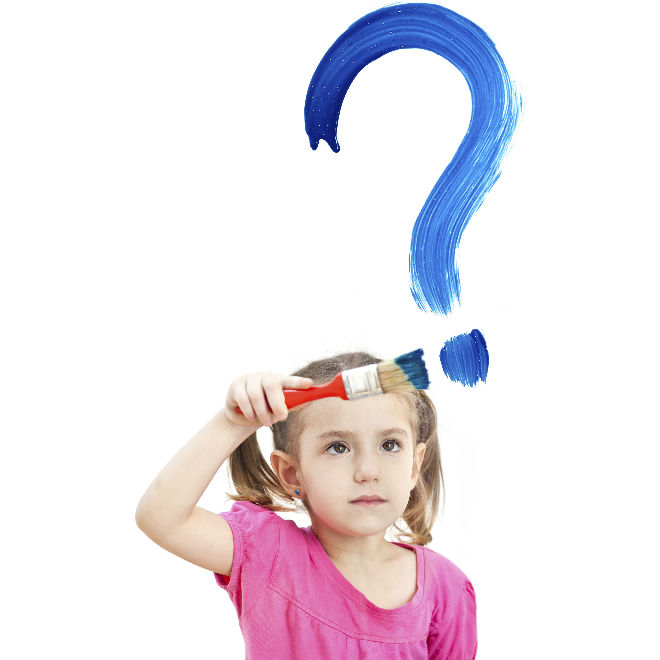 «Рождество – это время 
милосердия, доброты и 
всепрощения, это 
единственные дни в календаре, 
когда люди … свободно 
раскрывают друг другу сердца…» 
(Чарльз Диккенс)
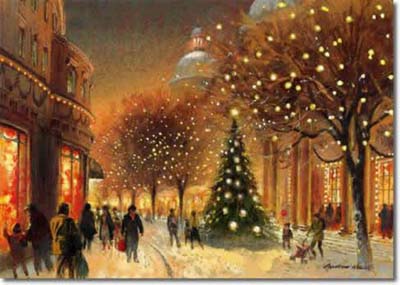 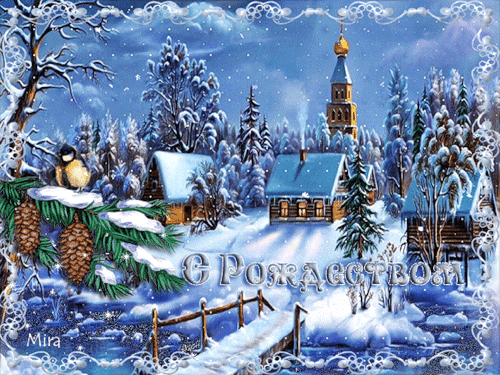 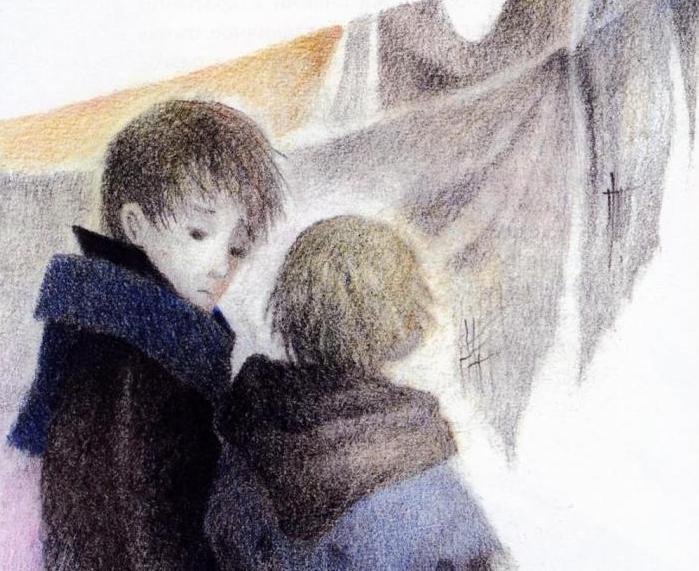 Могут ли Гриша и Володя 
надеяться на подарки?
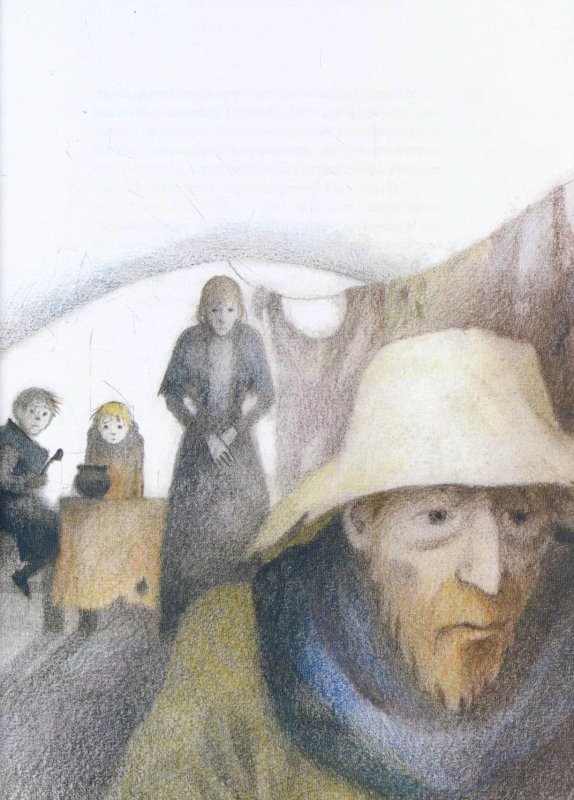 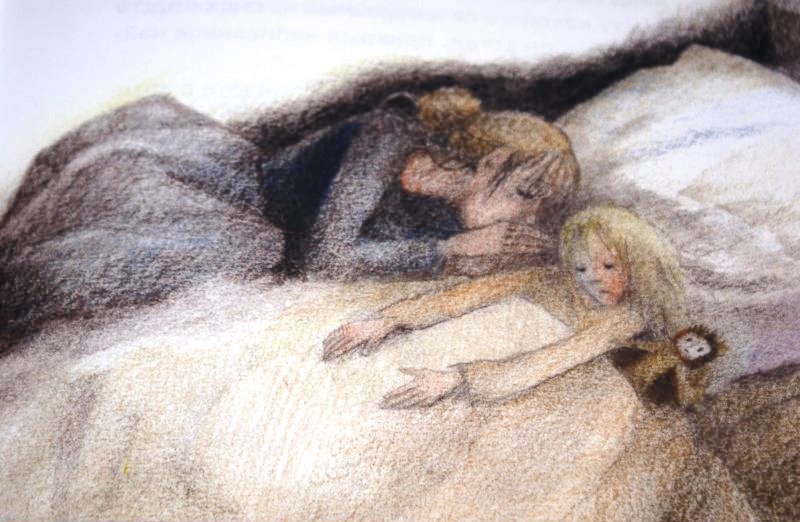 Почему незнакомец не испугался озлобленных криков Мерцалова?
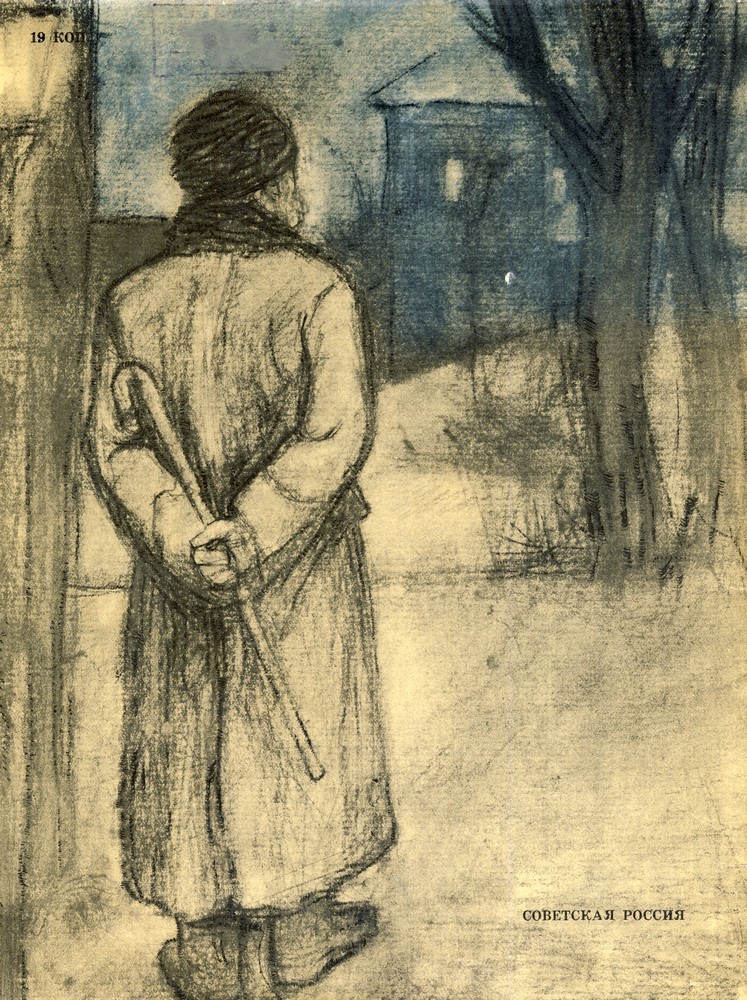 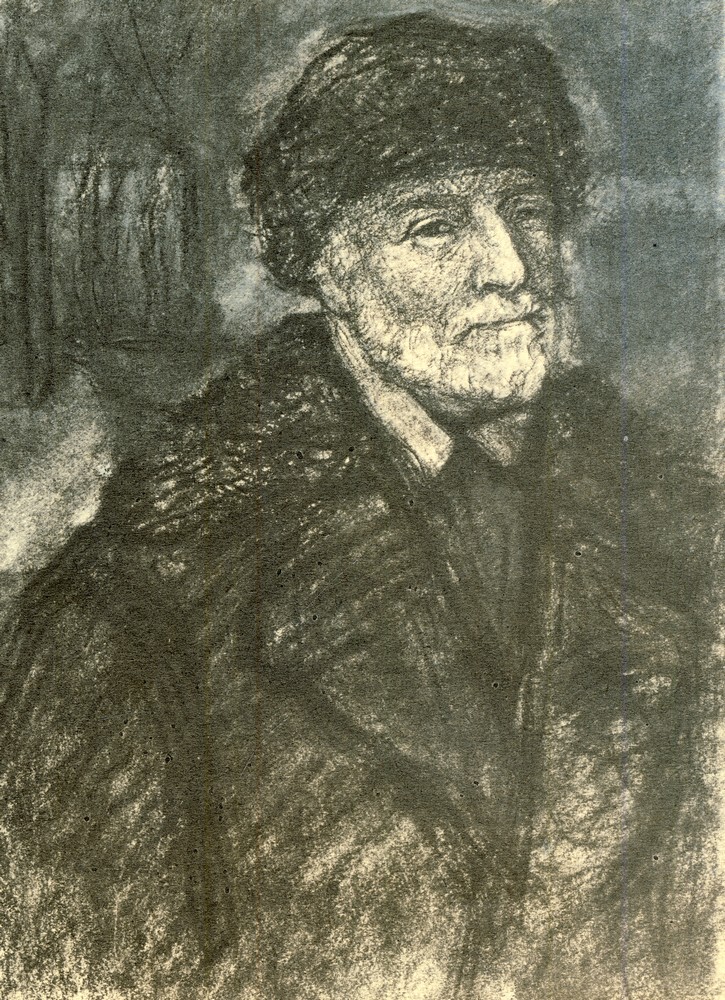 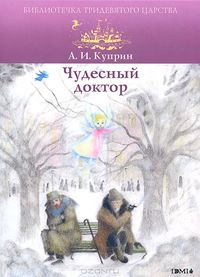 «Подождите...Не волнуйтесь!
Расскажите мне всё по порядку и как можно короче. Может быть, вместе мы придумаем что-нибудь для вас...»
Помог 
словом
-Ну, полно, полно, голубушка,-
заговорил доктор,  ласково
погладив женщину по спине.
-Встаньте-ка! Покажите мне вашу  больную."Что-то ласковое и убедительное  звучало а его голосе..."
"На три рубля,полученные от
доктора,он (Мерцалов) успел
купить за это время чаю,сахару, булок и достать в ближайщем трактире горячей пищи."
Накормил
Чудо
"Вот с этой бумажкой вы войдете в аптеку... давайте через два часа
по чайной ложке..."
Вылечил
Поддержал
Дай бог, чтобы наступающий
год немного снисходительнее
отнёсся к вам, чем этот, а 
главное- не падайте никогда духом".
"Когда он (Мерцалов) возвратился,
его ожидал сюрприз: под чайным
блюдцем вместе с рецептом
чудесного доктора лежало 
несколько крупных кредитных билетов".
Оставил сюрприз…
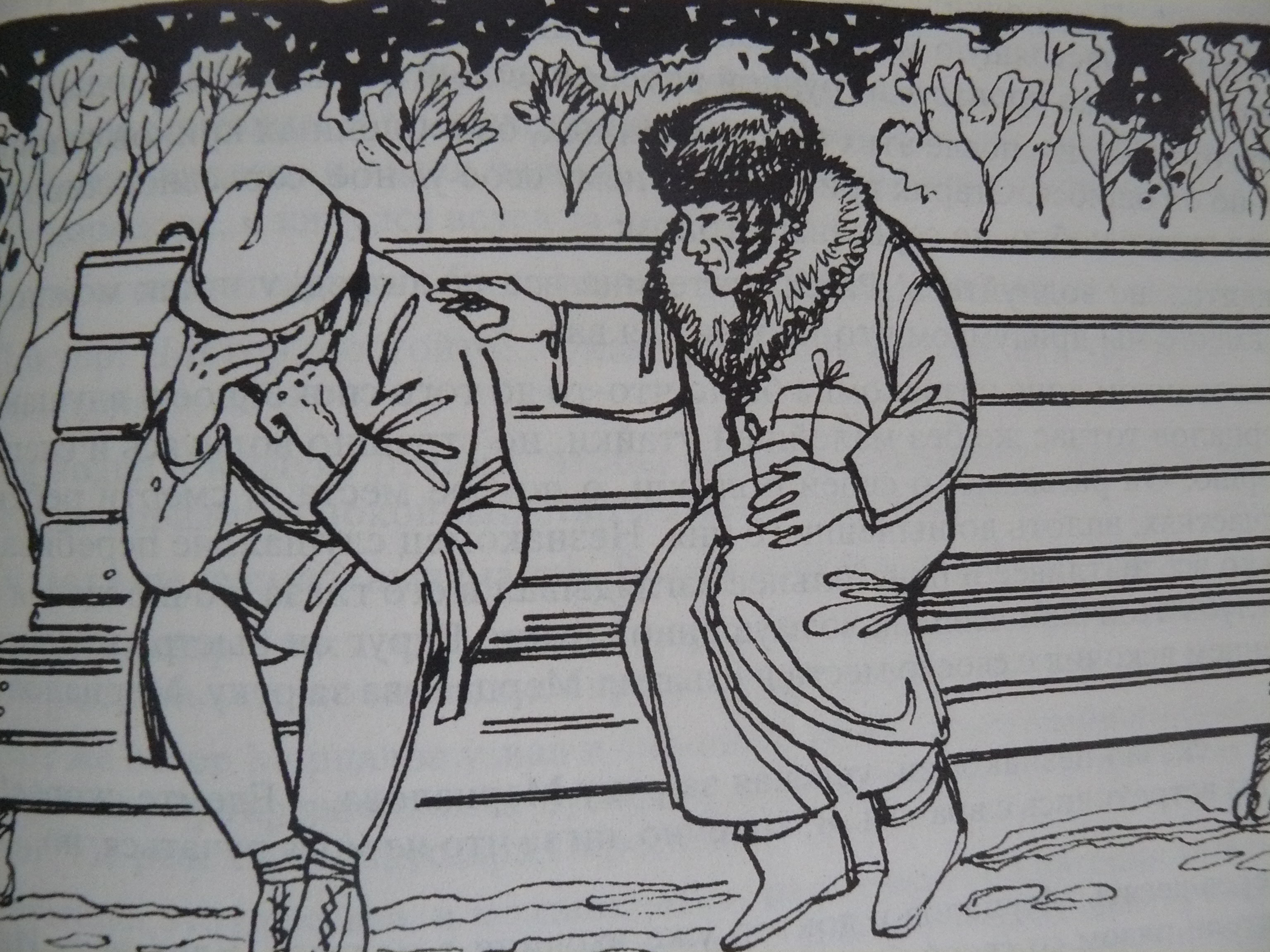 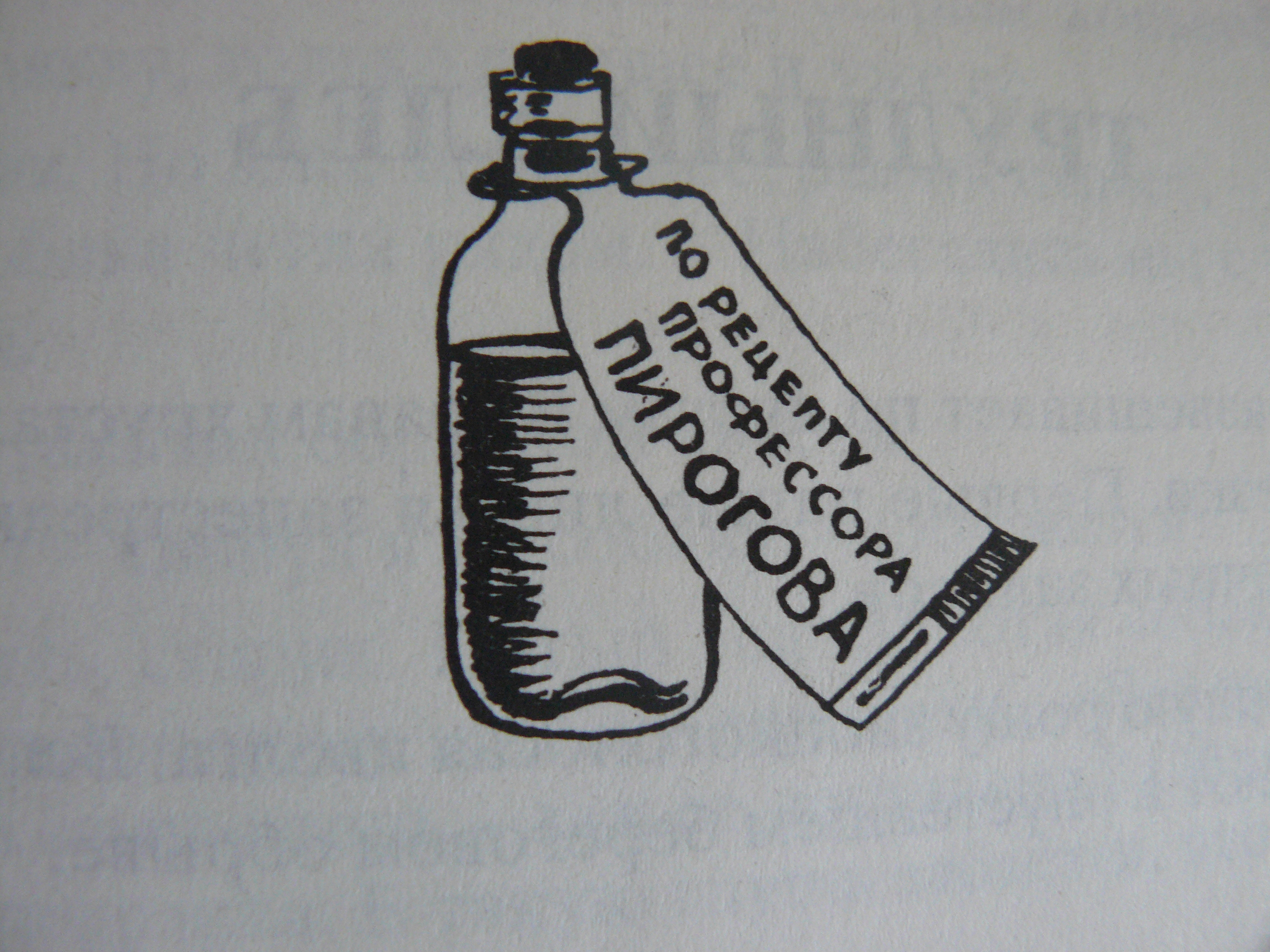 Домашнее задание: какой жизненный рецепт дал профессор Пирогов Мерцалову?
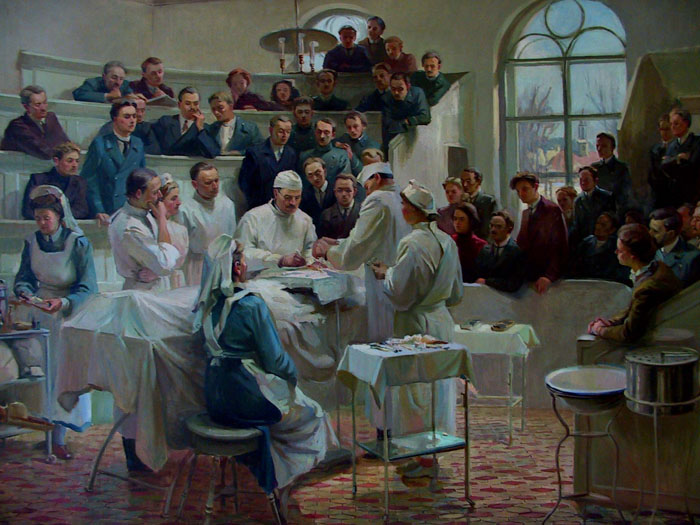 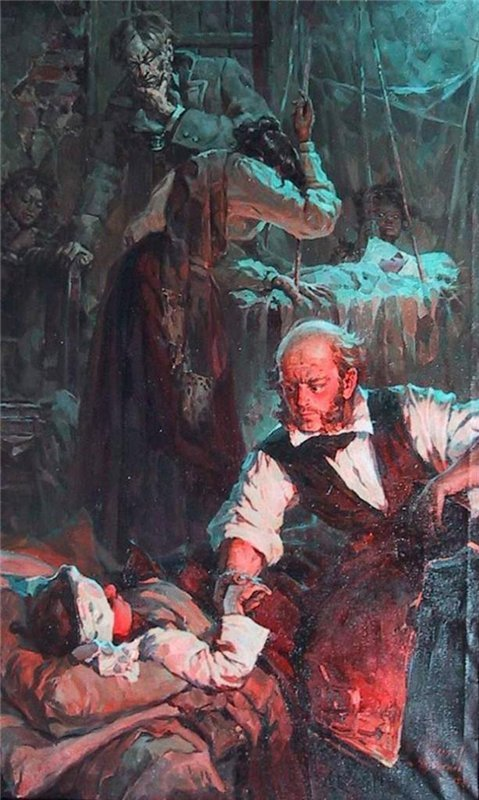 Николай Иванович 
Пирогов
Николай Иванович Пирогов
      (1810-1881г.) – 
хирург, педагог, основоположник военно-полевой хирургии, способствовал подготовке сестер милосердия в России. Позднее это движение  оформилось в Российской общество попечения о раненых и больных. В 1879 году переименовали в Российское общество Красного Креста.
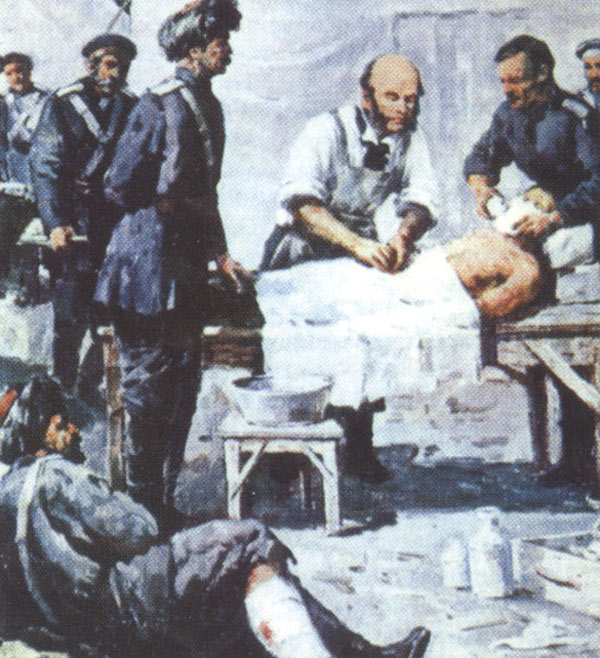 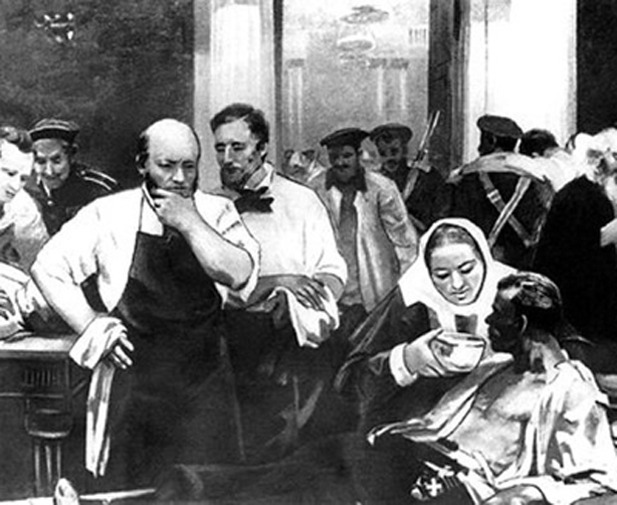